«Деятельность вузов транспорта стран СНГ в интересах экономической интеграции государств Содружества»

Председатель Совета  по образованию и науке при КТС СНГ, 
ректор РУТ (МИИТ), д.т.н., профессор 
                                                                                                       Б.А. Лёвин

г. Минск, 5 июня 2018 г.
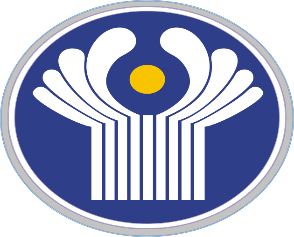 Единая транспортная система государств СНГ – основа интеграции национальных экономик
Вызовы времени требуют защиты национальных интересов государств Содружества, в первую очередь, формирования общего экономического пространства, основой которого является единая транспортная система стран СНГ
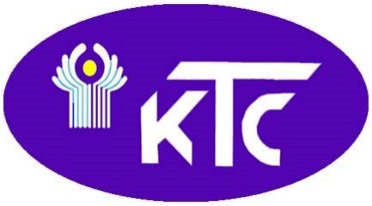 Эффективное функционирование этой системы – приоритет Координационного транспортного совещания государств – участников СНГ
Основная задача национальных транспортных вузов и научных центров –
построение единого научно-образовательного пространства 
в формате СНГ
Необходимость согласованной политики
в кадровом обеспечении национальных
транспортных систем
2
Приоритет деятельности Совета по образованию и науке (СОиН)
 при КТС СНГ
Содействие максимальной интеграции деятельности предприятий, вузов  и научных организаций транспорта стран СНГ с учётом национальных интересов и особенностей законодательства в областях транспорта и образования
Взаимодействие вузов-партнёров в формате ЕАЭС, КТС СНГ и других международных союзов и объединений
3
Актуальные направления партнёрства
Совместные образовательные программы по основным транспортным специальностям и специальностям и направлениям межтранспортного и общетранспортного профиля
Программы двух дипломов
Академические и студенческие обмены
Стажировки преподавателей в вузах-партнёрах
Создание международных центров дополнительного профессионального образования
Совместное издание учебной и учебно-методической литературы
Проведение совместных конференций, семинаров
Международная Олимпиада по иностранным языкам среди студентов транспортных вузов
Международные Олимпиады школьников на базе вузов СНГ
Совместная производственная практика (объединённые студенческие отряды на транспортно-строительных объектах стран СНГ)
4
Актуальные направления партнёрства
Совместное участие в научном сопровождении крупных международных транспортных проектов
Международные центры сертификации
Сотрудничество между научными изданиями (повышение электронного индекса цитирования учёных)
Проведение научных, научно-практических конференций (в том числе студенческих) семинаров, выставок
Международный конкурс научных и исследовательских работ «Транспорт будущего»
Формирование единой электронной библиотеки вузов и НИИ транспорта на базе Научно-технической библиотеки РУТ (МИИТ)
Оперативный обмен информацией между пресс-службами
Сотрудничество между студенческими организациями вузов
Культурные обмены с участием творческих студенческих коллективов
Проведение в вузах «Дней национальных культур» с участием иностранных студентов из стран СНГ
Международная спортивная Олимпиада вузов транспорта
Объединённые волонтёрские студенческие отряды
5
Повышение международного рейтинга транспортных вузов СНГ
Согласованная политика по повышению индекса цитирования ведущих учёных
Формирование общего банка данных научных изданий вузов
Обмен публикациями по различным научным специальностям
6
О  научном транспортном журнале  КТС СНГ
Цели создания –  содействие максимально эффективной кооперации научного сотрудничества вузов и научных организаций транспорта, повышению  престижа транспортной науки государств Содружества
Для реализации проекта:
Сформировать рабочую группу из представителей вузов и НИИ транспорта стран СНГ.
Поручить рабочей группе проработать вопрос о создании научного транспортного журнала КТС СНГ с учётом организационных, юридических и организационных аспектов и представить  соответствующие предложения на рассмотрение  Исполкому КТС СНГ
7
Первая  Международная Олимпиада по английскому языку студентов транспортных вузов государств – участников СНГ
Из Резолюции по итогам заседания отраслевого Совета по образованию и науке  при КТС СНГ, г. Сочи, 26 мая 2017 года: «Собрать предложения от вузов транспорта СНГ по
 организации и проведению Международной Олимпиады по иностранным языкам среди студентов транспортных вузов стран СНГ»
С учётом полученных предложений разработан Регламент проведения Первой  Международной Олимпиады по английскому языку студентов транспортных вузов государств – участников СНГ, определены её цель, задачи, порядок проведения  (Информационное письмо направлено руководителям вузов)
Участие вузов в олимпиаде – важный фактор эффективного партнёрского диалога, дальнейшего развития многопланового взаимовыгодного сотрудничества
8
БЛАГОДАРЮ ЗА ВНИМАНИЕ!